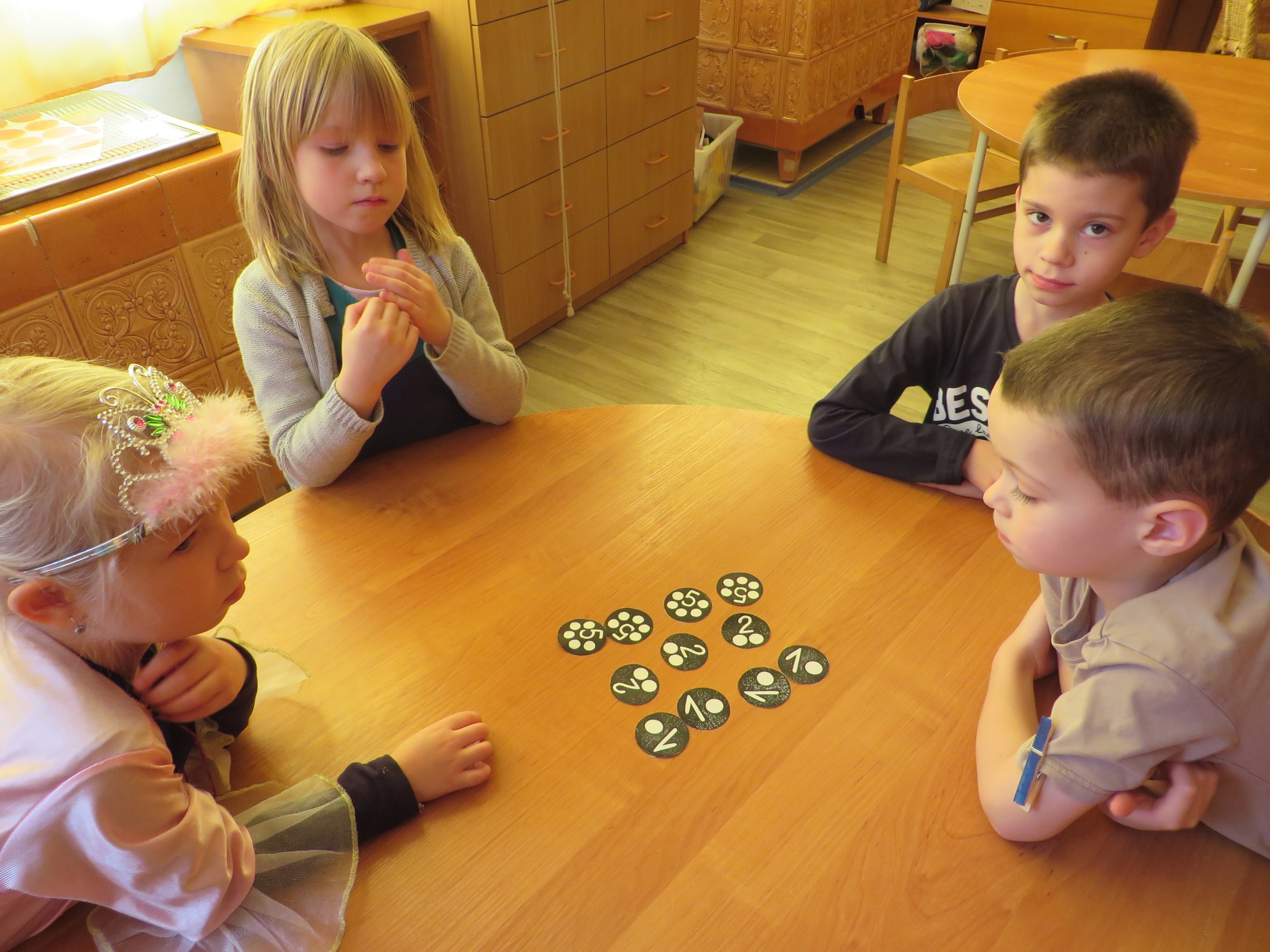 Školaodpovědného spotřebitele
Stanislava Křížová
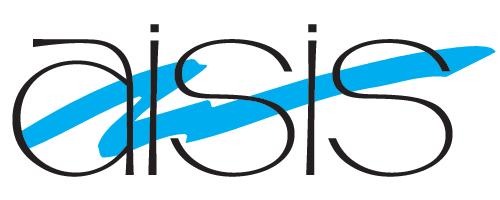 AISIS, z. ú.Floriánské náměstí 103Kladno, 272 01
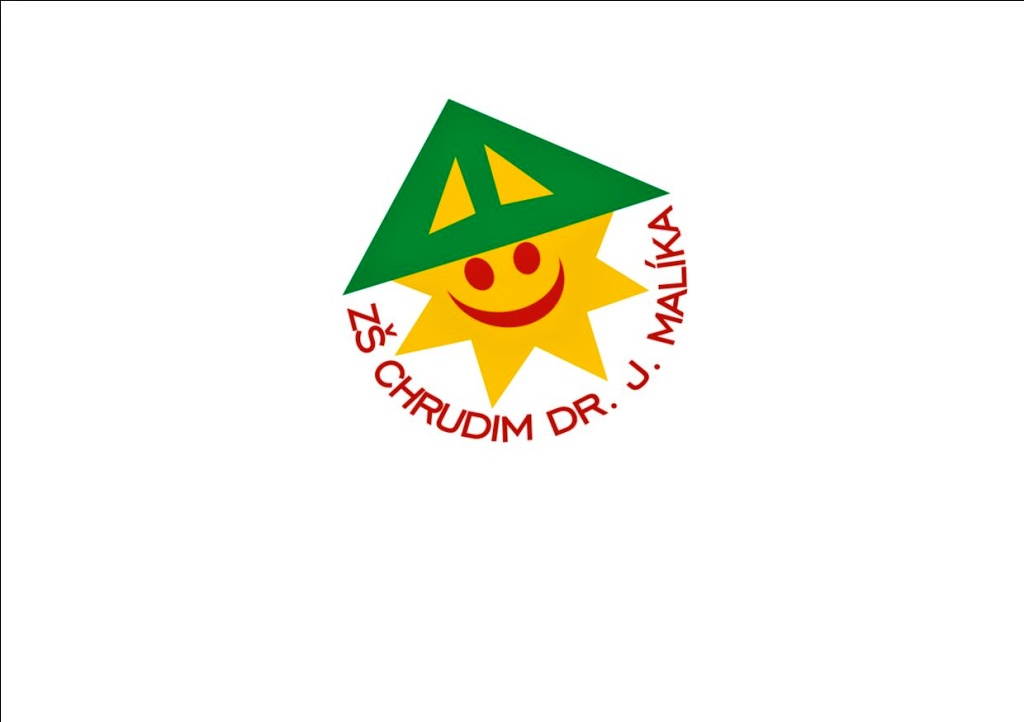 Zdeněk Brož
Základní škola Chrudim,Dr. J. Malíka 958
Proč jsme tu
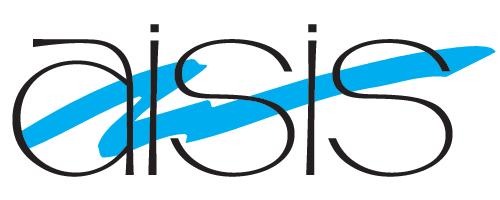 finanční gramotnosti pro školy se věnujeme od roku 2006
cílovou skupinou jsou pedagogové od mateřských škol, žáci základních škol a studenti škol středních
metodické materiály pro pedagogy i pracovní listy pro žáky
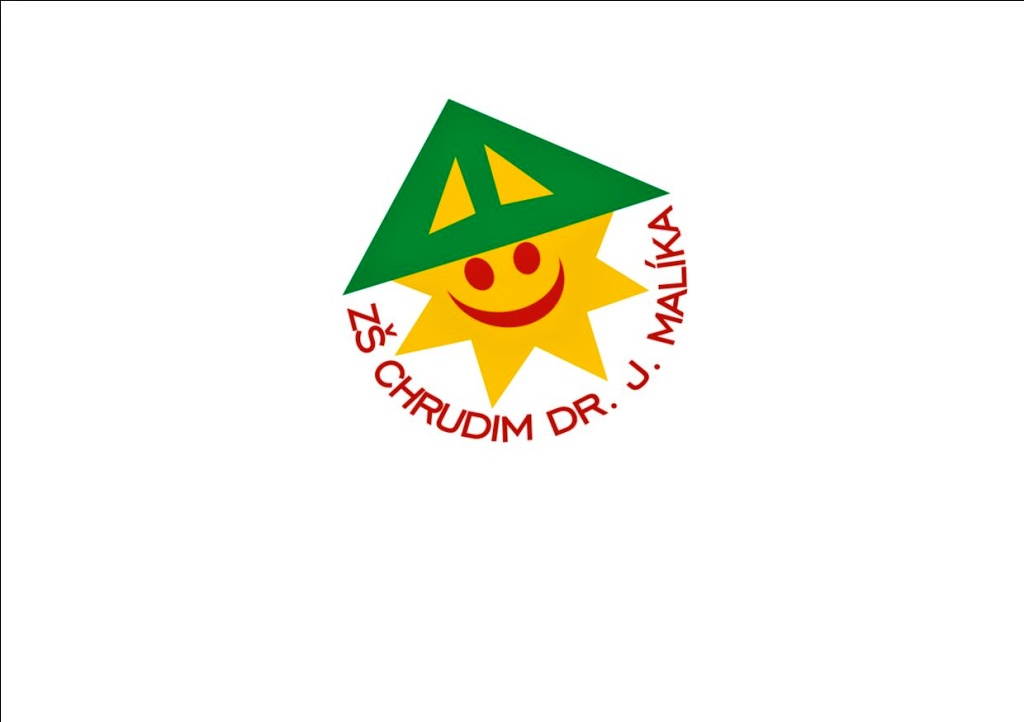 Program Škola odpovědného spotřebitele
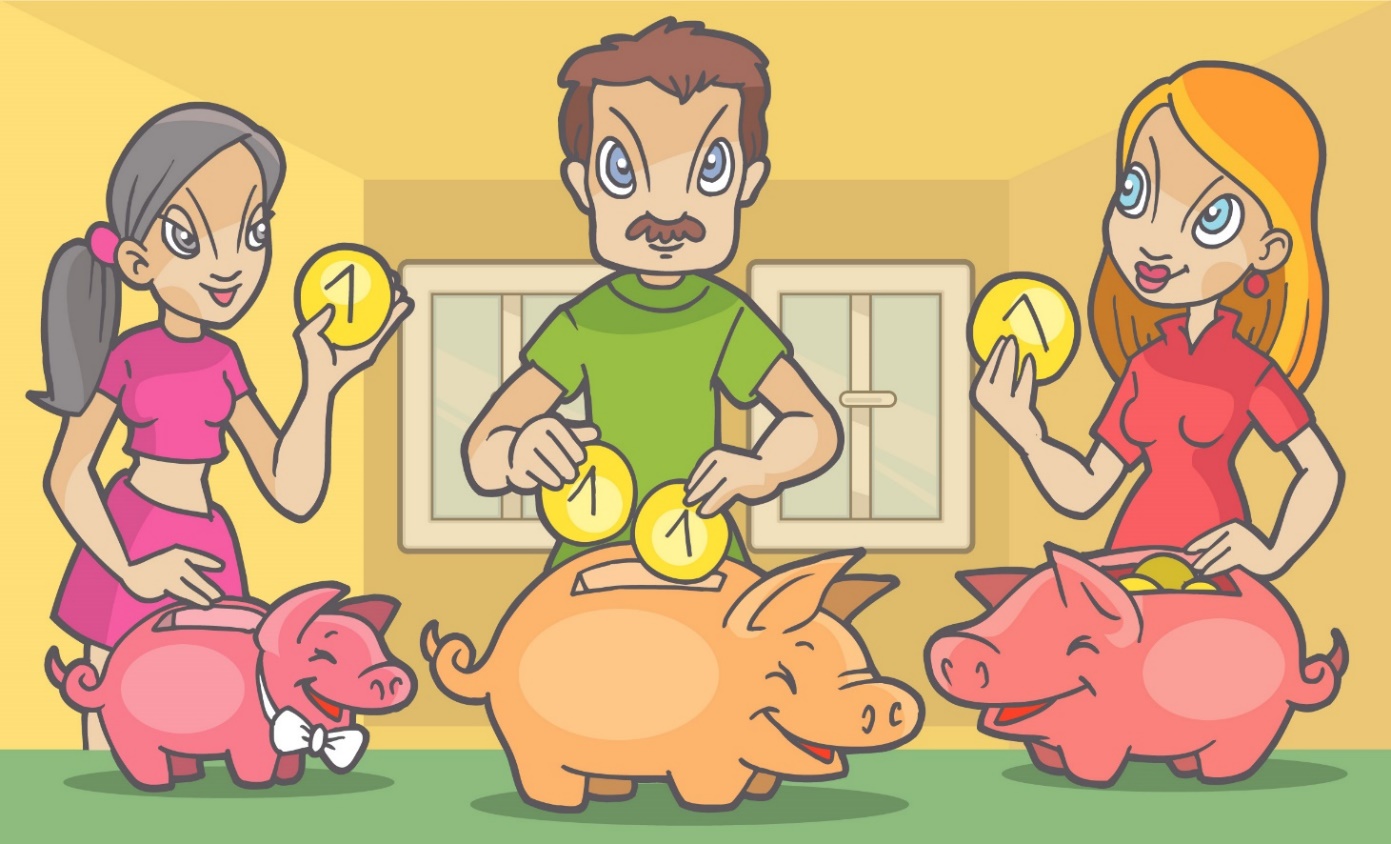 financovaný Ministerstvem průmyslu a obchodu, který realizujeme již čtyři roky
proškoleno více jak 1 500 pedagogů, téměř 2 500 žáků základních škol a okolo 1 000 studentů středních škol
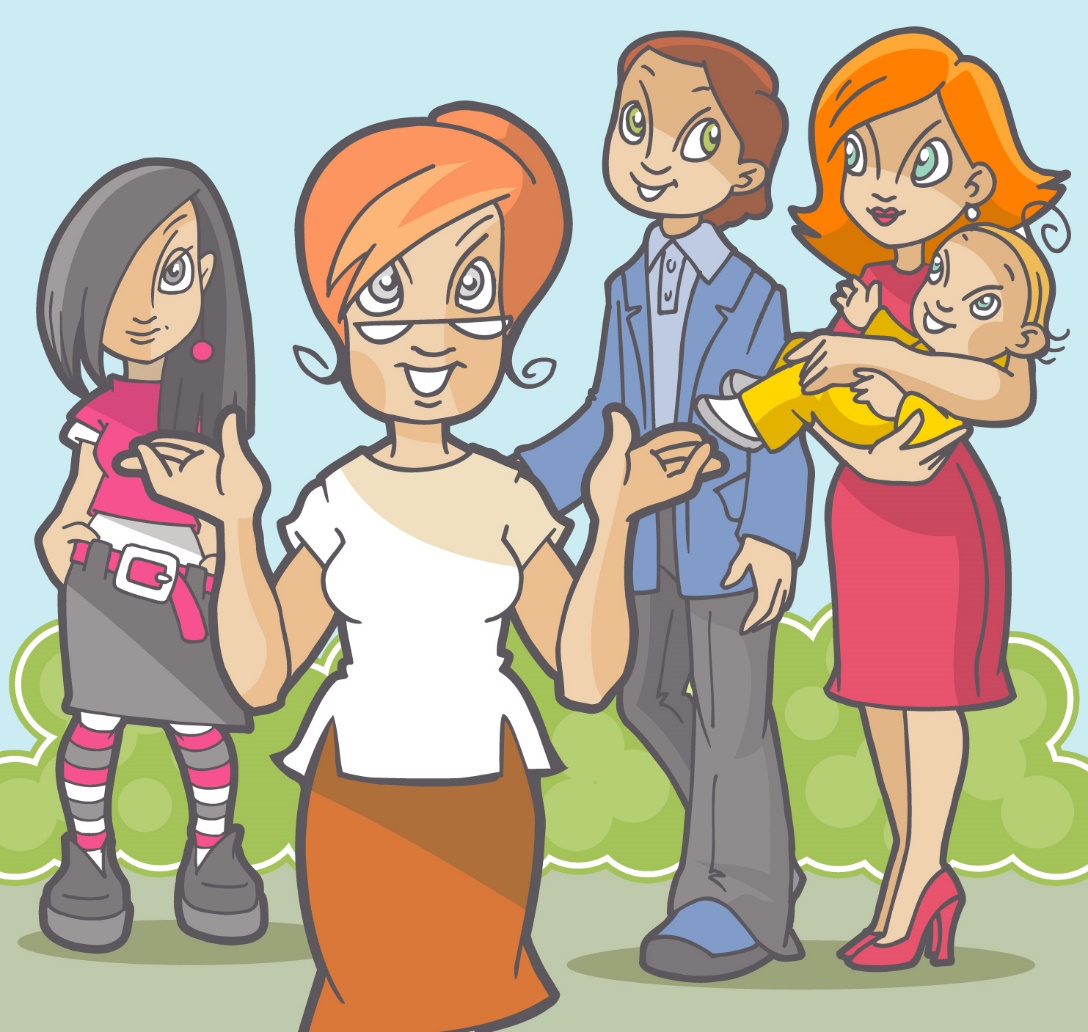 Škola odpovědnéhospotřebitele
Kdo je spotřebitel a jaká má práva?
Jak správně odstoupit od smlouvy?
Co je vada zboží a jak uspět při reklamaci?
Umím se orientovat v jednoduché smlouvě o úvěru?
Hlavním cílem je zvýšení znalostí v tématech:
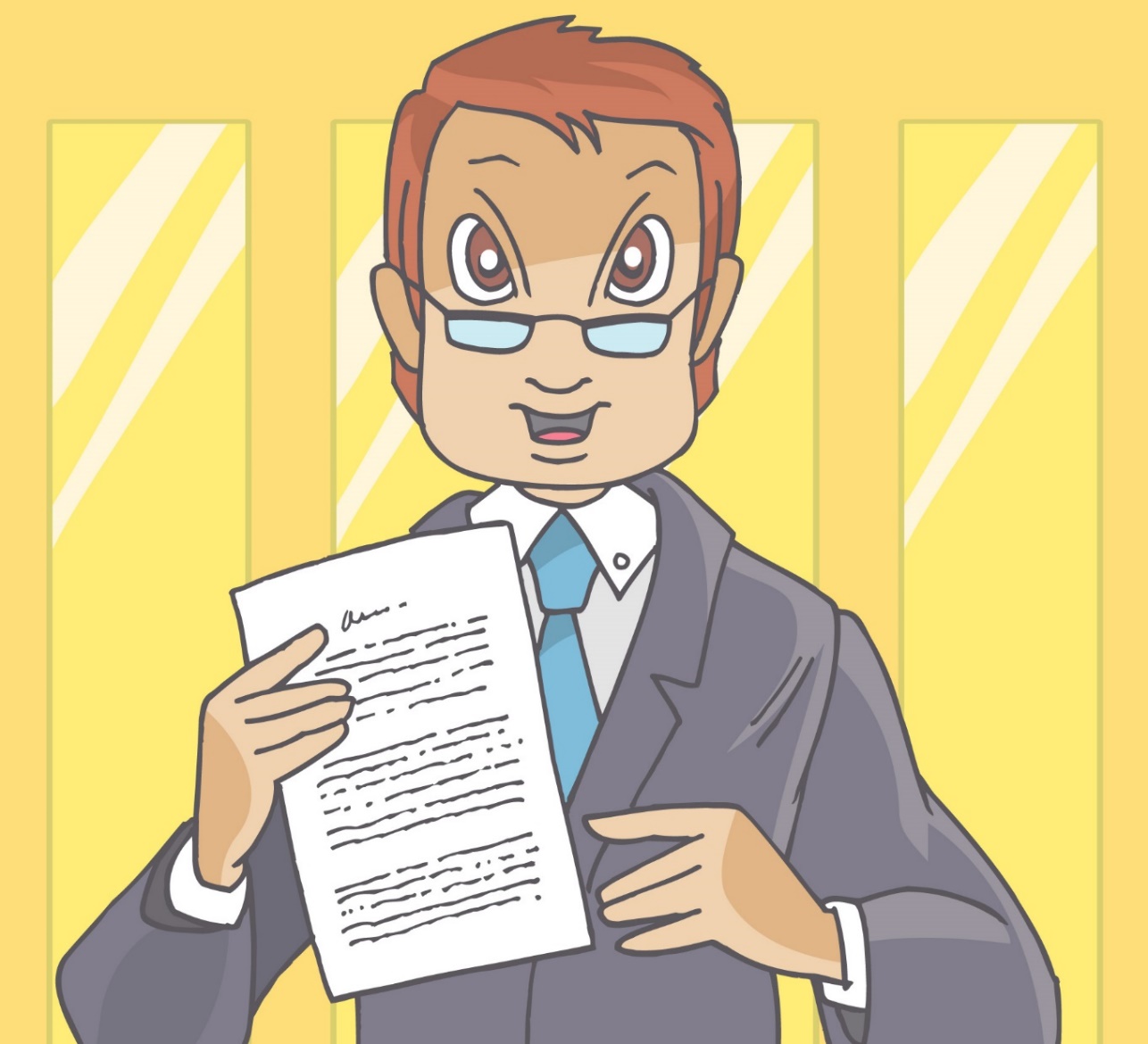 nákup mimo kamenné prodejny
odpovědnost za vady, reklamace
spotřebitelské úvěry
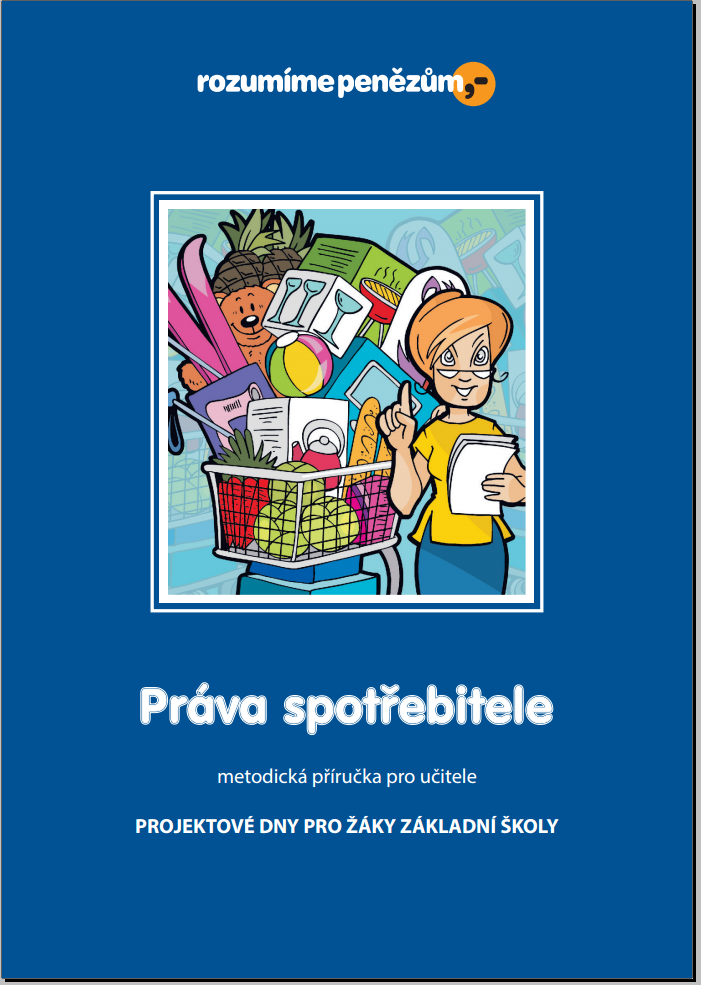 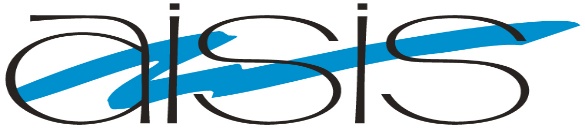 metodika programu 	Škola odpovědného 	spotřebitele
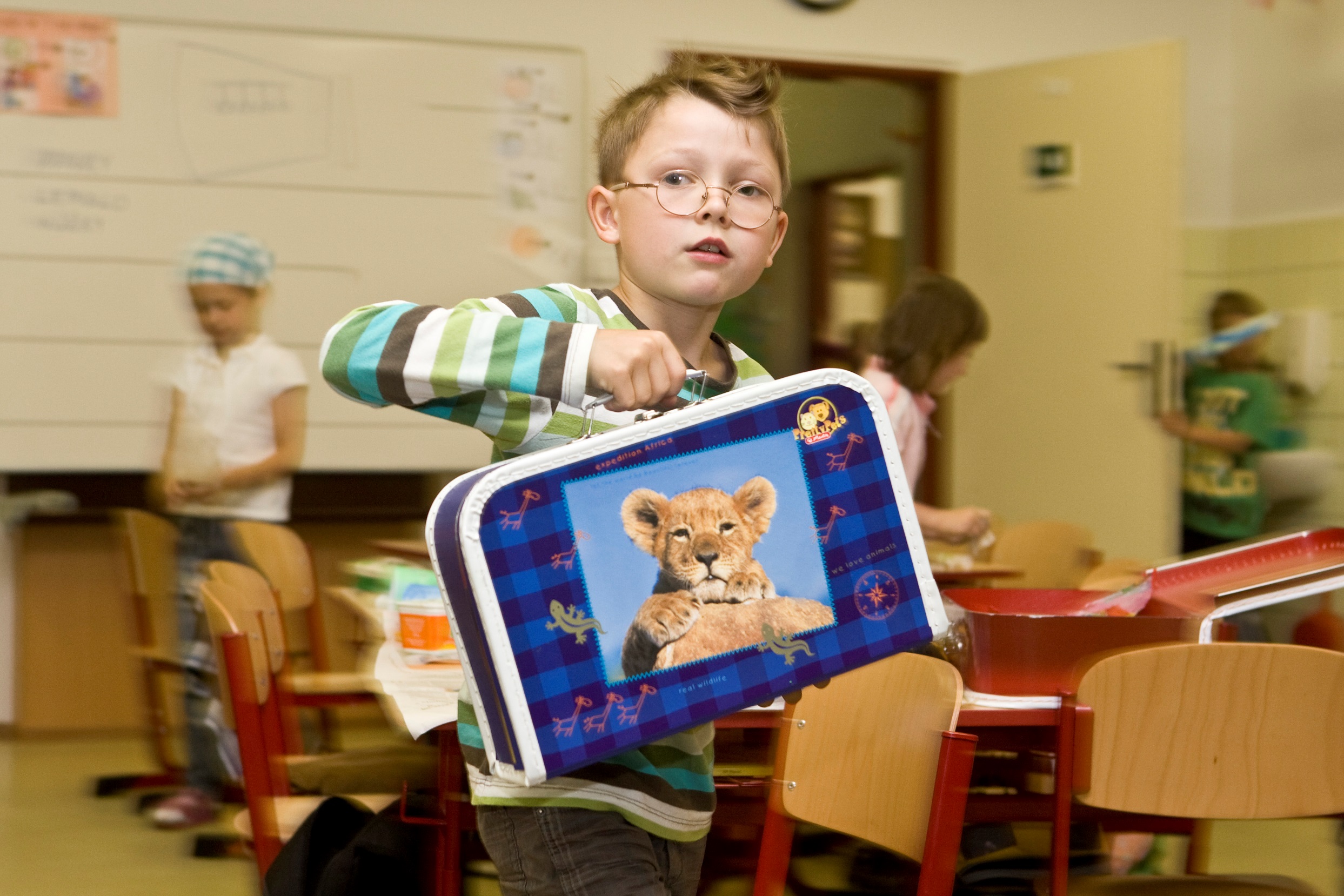 Standard finanční gramotnostiNakupování a placení
Základní škola I. stupeň	
používá hotové, případně bezhotovostní peníze
odhadne a zkontroluje cenu nákupu a doklad, případně vrácenou hotovost
při nákupu srovnává zboží podle cenyči jednotkové ceny
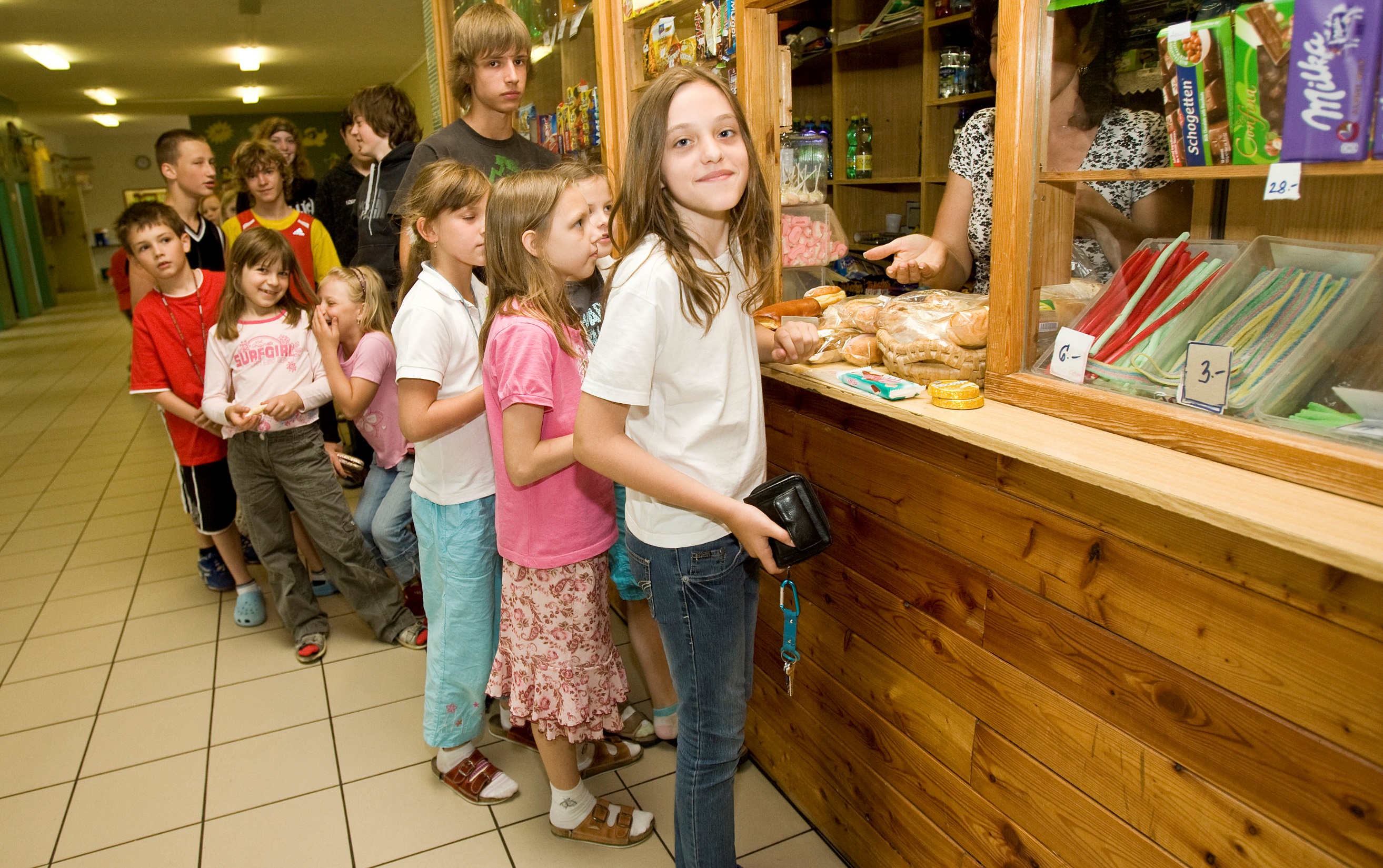 Standard finanční gramotnostiNakupování
Základní škola II. stupeň	
vysvětlí stanovení ceny podle nákladů, poptávky a konkurence
na příkladu vysvětlí, jak reklamovat zboží či službu, a na koho se obrátit v případě stížnosti či sporu
popíše vliv inflace na hodnotu peněz
rozpozná nekalé obchodní praktiky
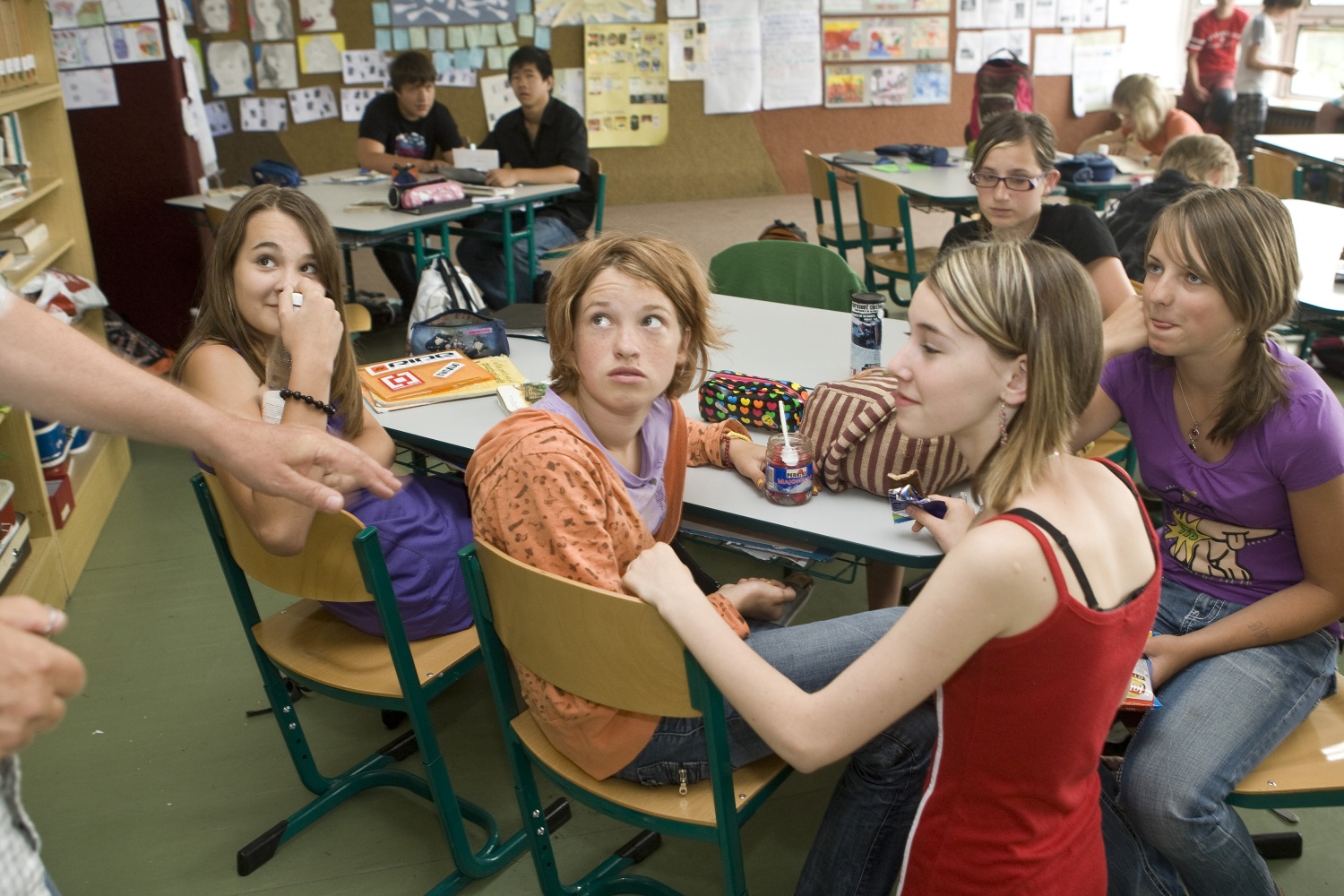 Standard finanční gramotnostiBezhotovostní placení
Základní škola II. stupeň	
popíše výhody a rizika bezhotovostního placení a vysvětlí, jak bezpečně platit
vysvětlí odlišnosti a omezení debetní a kreditní karty
popíše možnosti kontroly pohybu a stavu prostředků na účtu
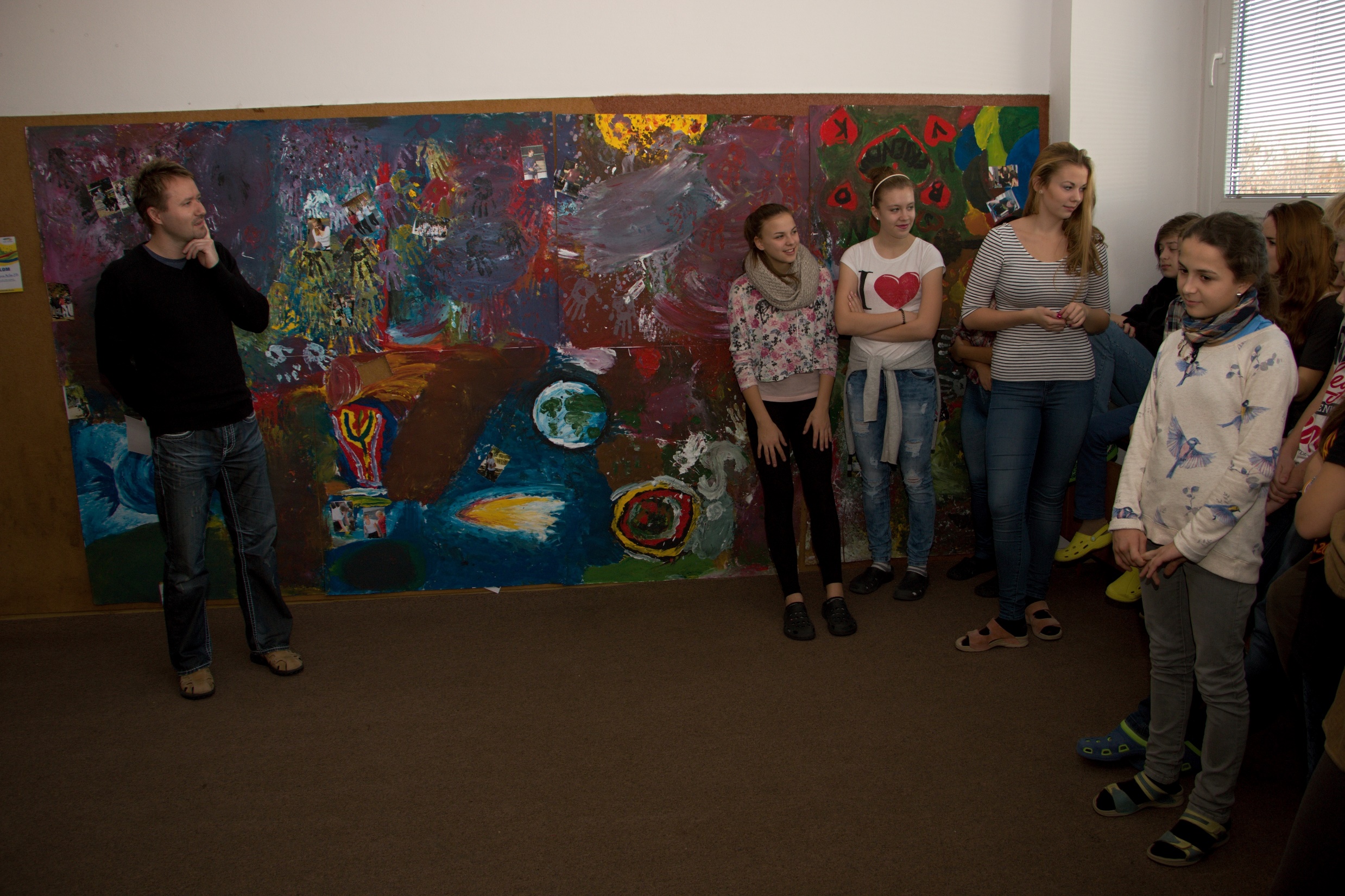 Standard finanční gramotnostiPůjčování
Základní škola II. stupeň	
rozhodne, v jaké situaci je vhodné a nevhodné si půjčit
porovná nabídky úvěrů
uvede příklady spotřebitelských úvěrů
vysvětlí postup získání úvěru včetně posouzení schopnosti splácet
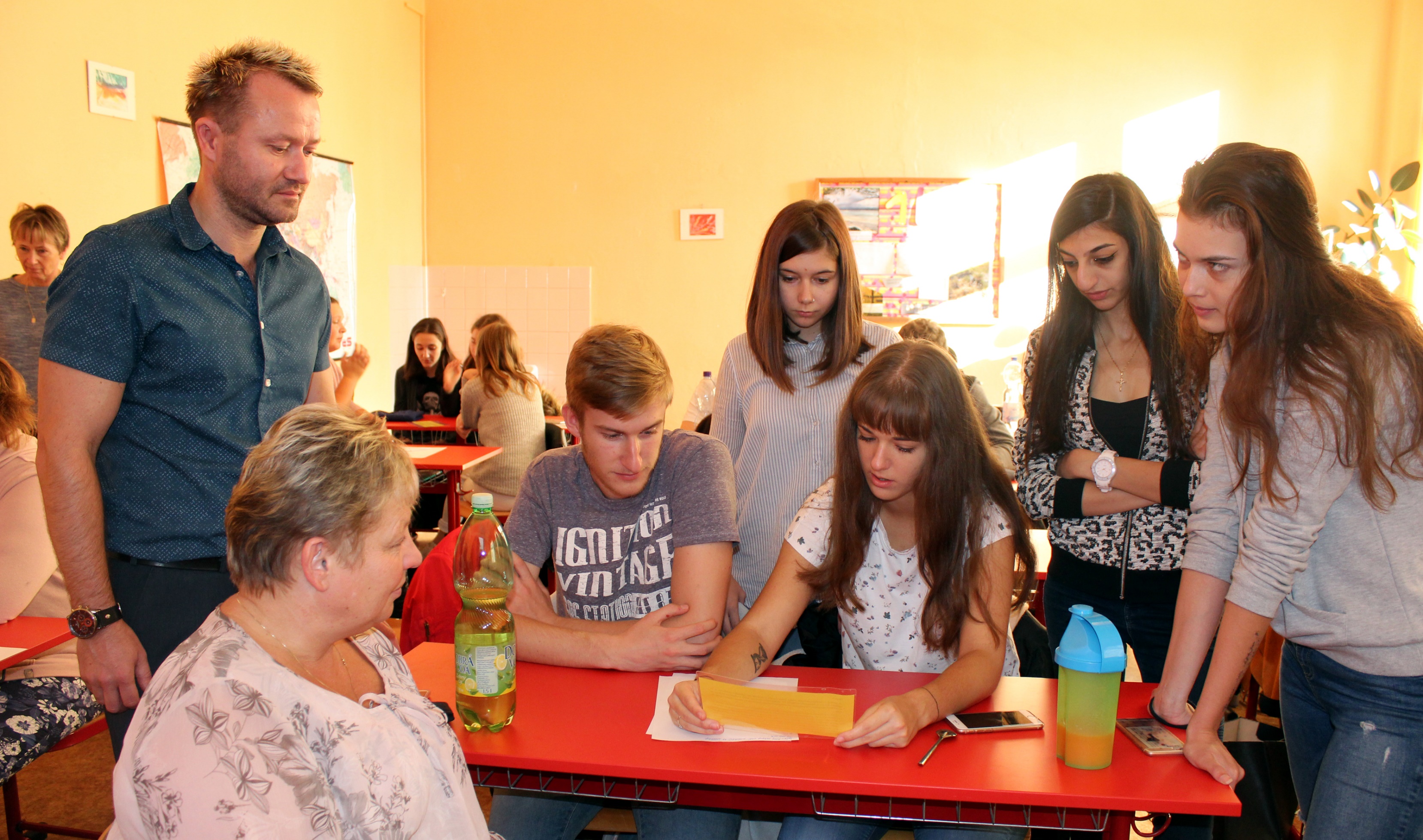 Standard finanční gramotnostiNakupování
Střední škola	
zkontroluje ukázky vzorového dokladu a smlouvy
uvede příklad důsledků neznalosti smlouvy, včetně všeobecných podmínek
kriticky posoudí nabídku zboží a služeb- podle vlastních či vyhledaných informací
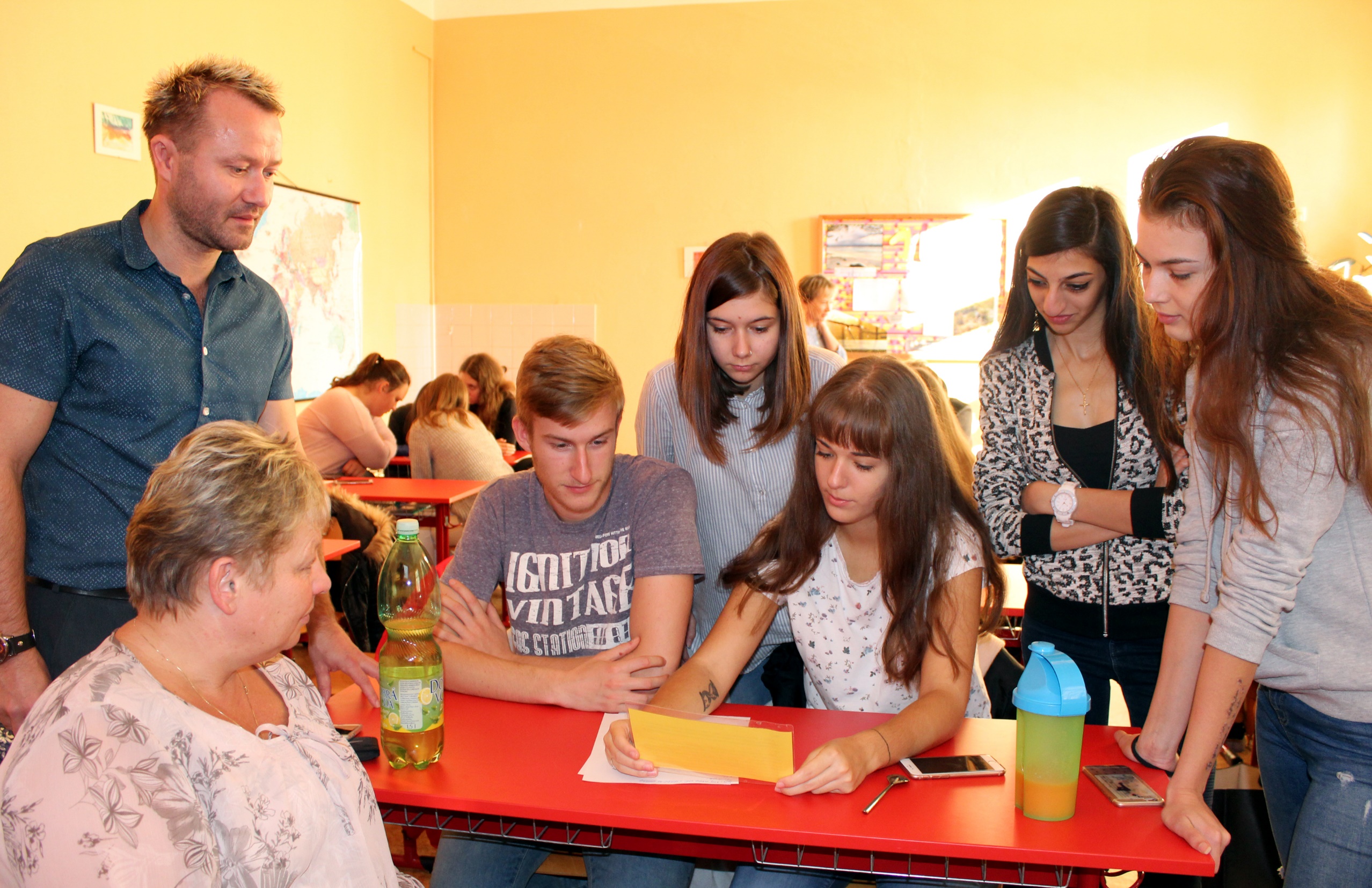 Standard finanční gramotnostiPlacení
Střední škola	
vybere vhodný způsob placení
vybere vhodnou možnost směny cizí měny a vypočte částku potřebnou protuto směnu
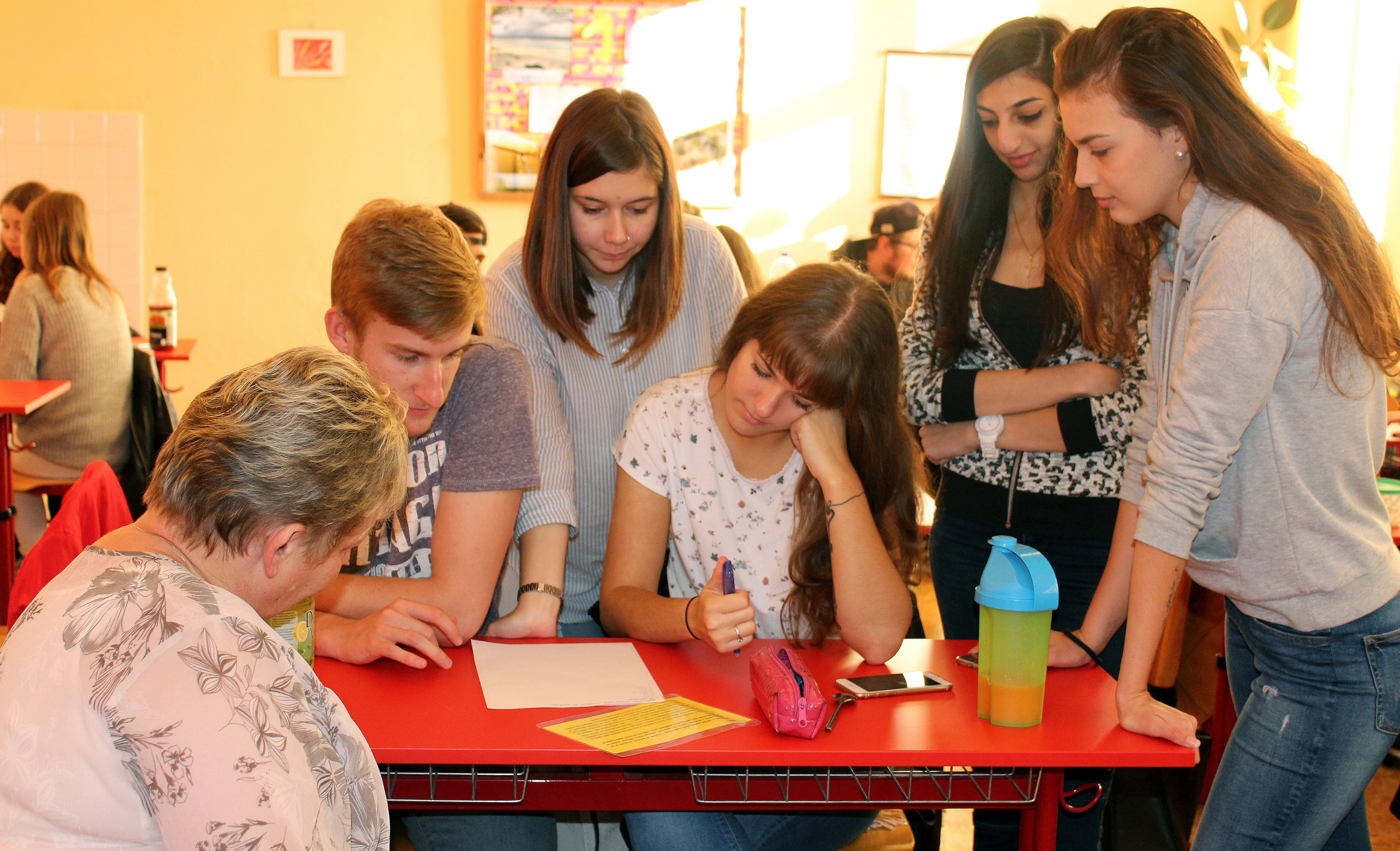 Standard finanční gramotnostiInflace
Střední škola	
vysvětlí vliv inflace na příjmy, vklady, úvěry
navrhne, jak se občan může chránit proti mírné a proti vysoké inflaci
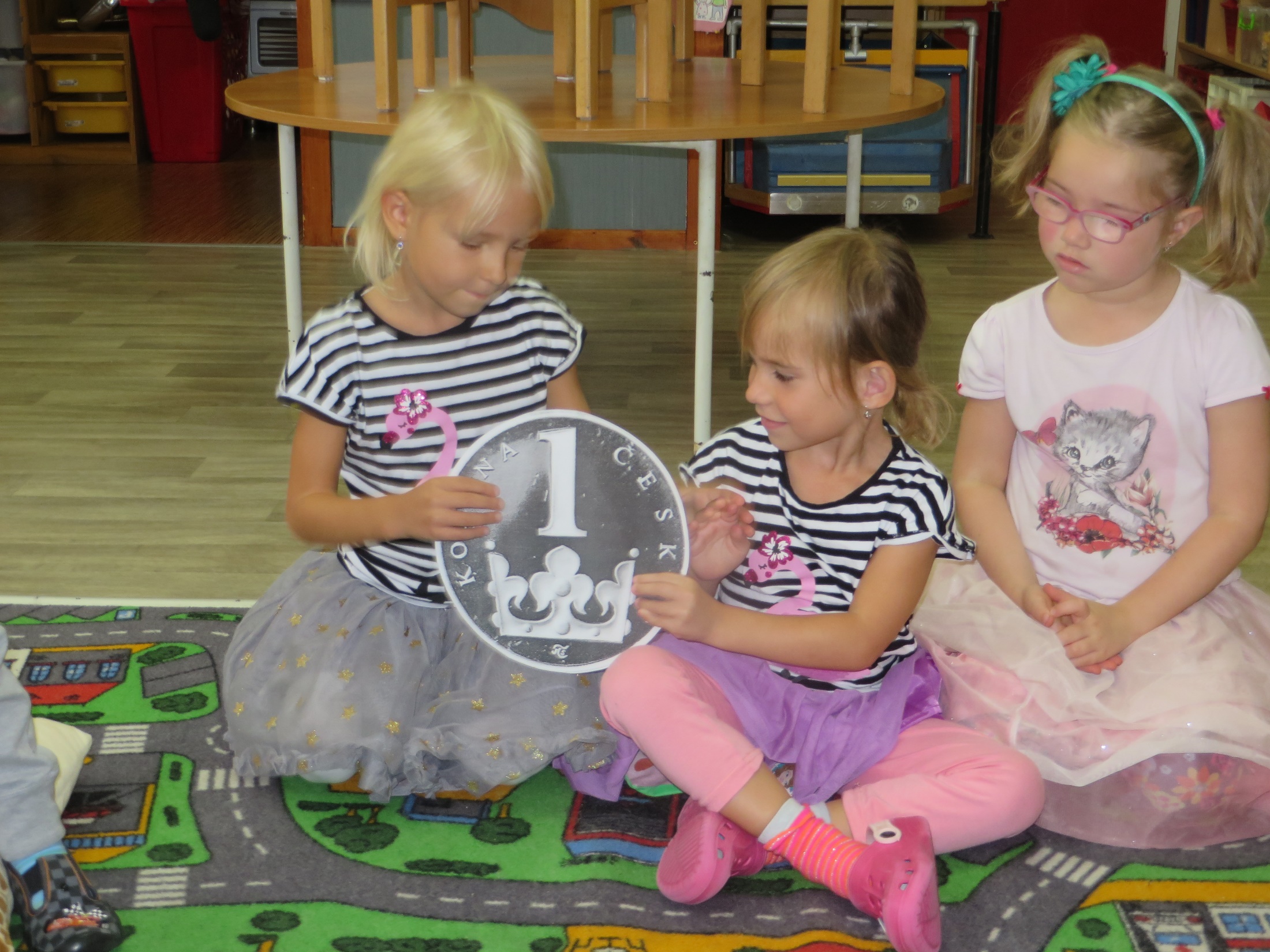 finanční gramotnost v praxiNakupování
Žáci se seznámí s hodnotou a vzhledem mincí.
Učí se mince rozměňovat. 
Rozhodují o pravdivosti výroků, například dvě pětikoruny a jedna desetikoruna je právě dvacet korun.
finanční gramotnost v praxiNakupování
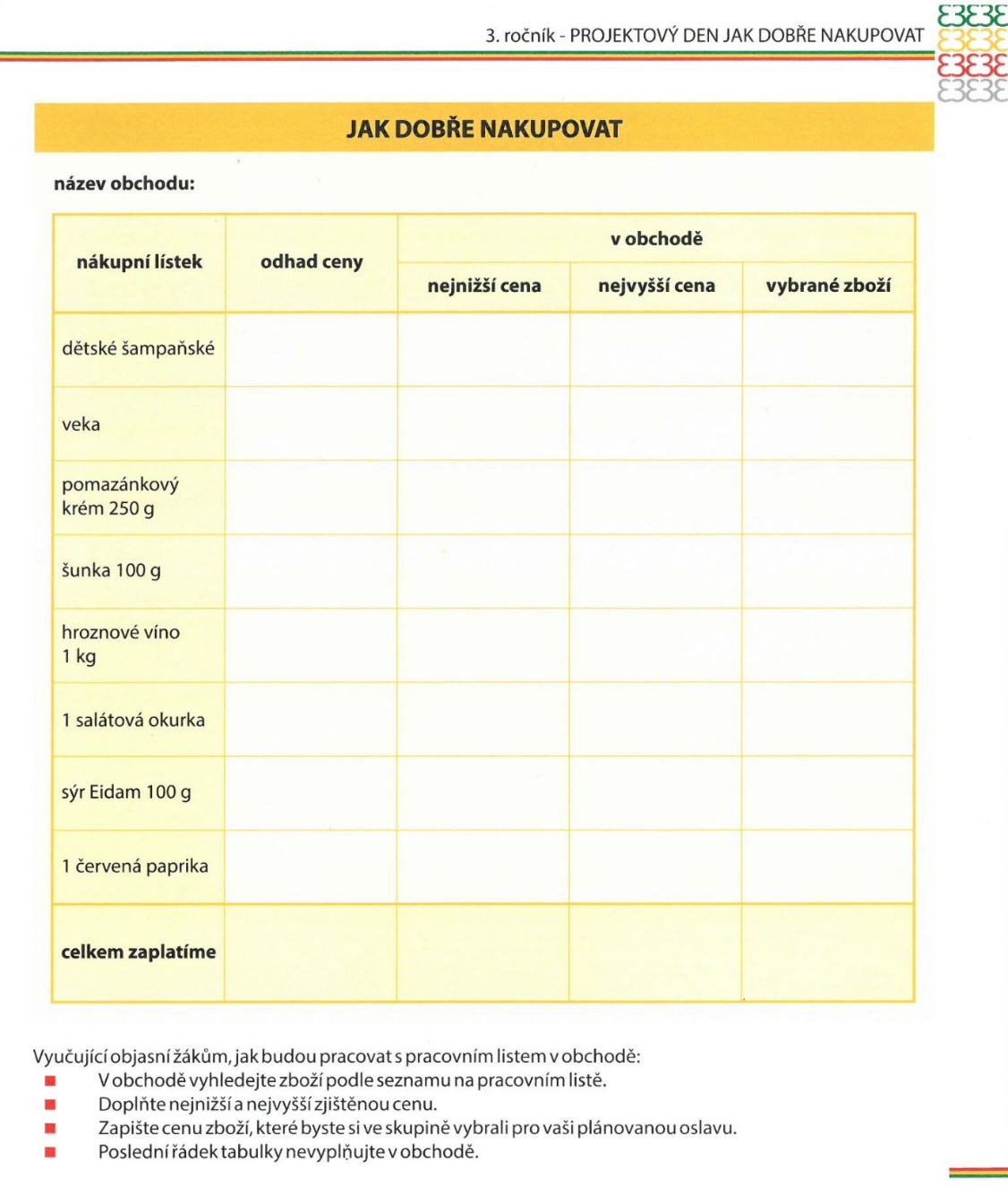 Učí se hrou nakupovat a zaplatit zboží. 
Umí zkontrolovat nákup
zaplaceno, vráceno. 
Umí se orientovat v dokladuo nákupu zboží.
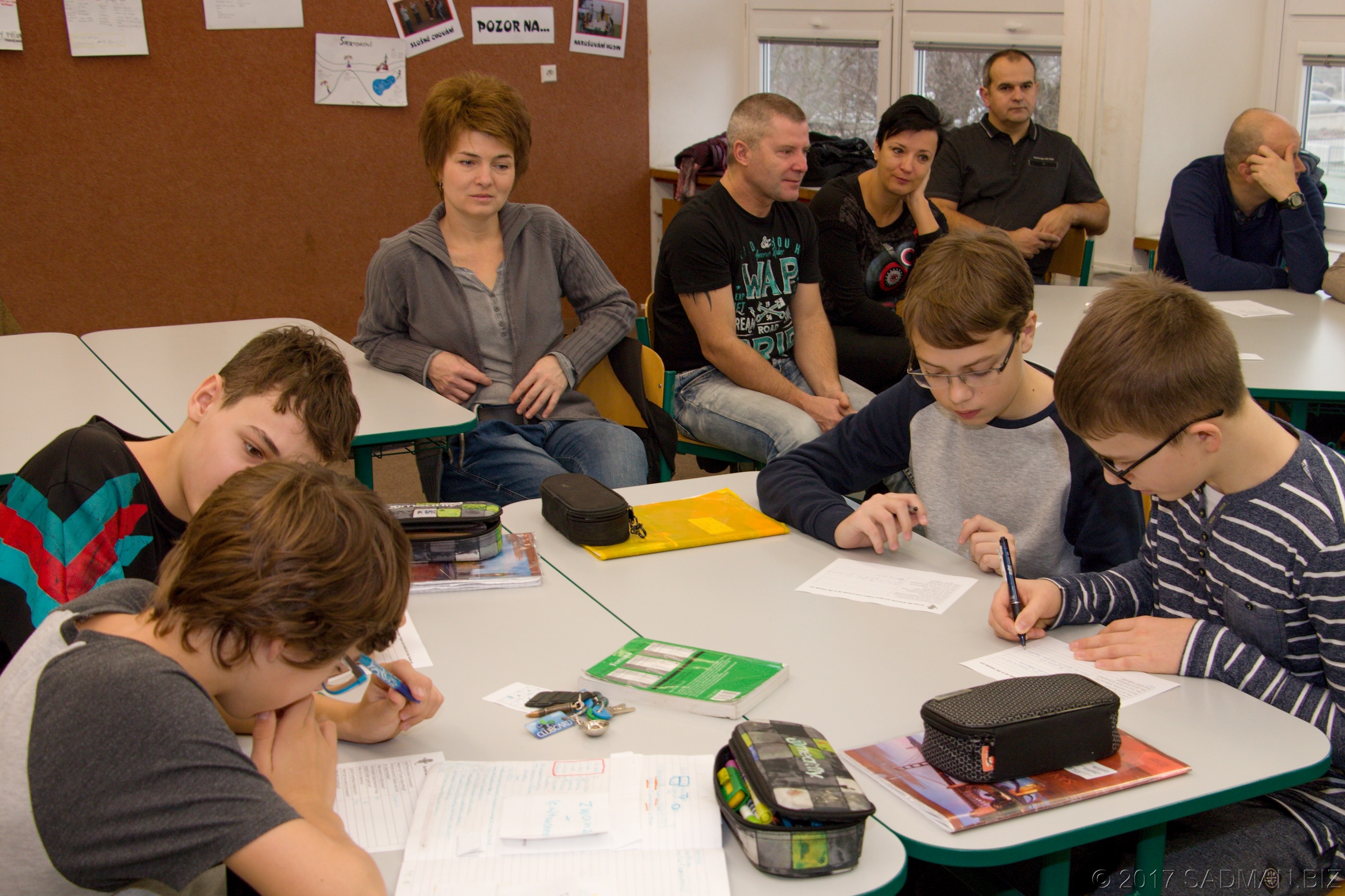 finanční gramotnost v praxiReklamace a nakupování na internetu
jak řešit nejčastější problémy spojené s vyřizováním reklamací 
nanečisto si reklamace zkouší v prostředí třídy
seznamují se s právy spotřebitele při nakupování na internetu
vědí, jak vrátit zboží v zákonnélhůtě
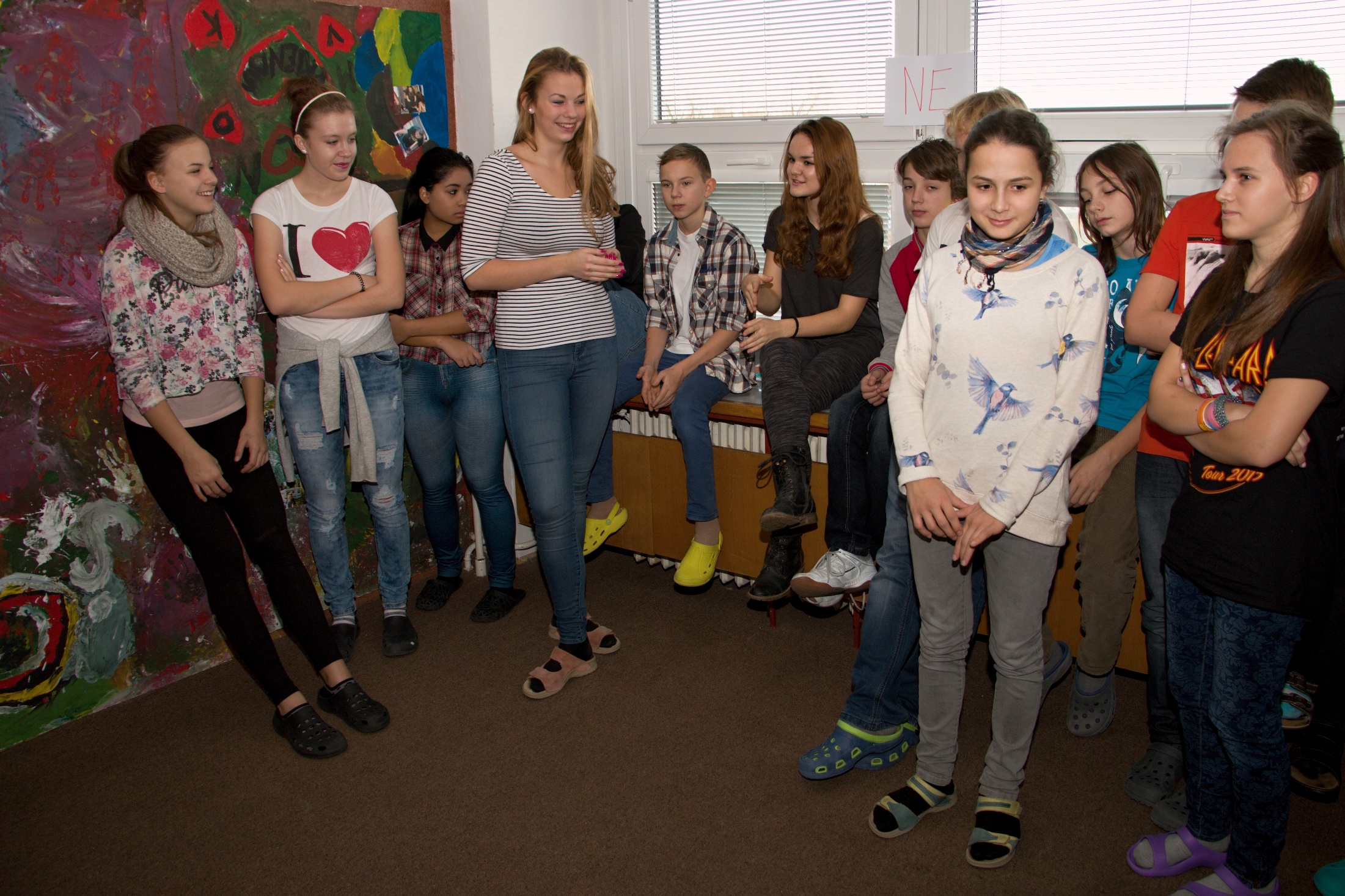 finanční gramotnost v praxiSpotřebitelský úvěr
jak porozumět údajům ve smlouvě a vybrat nejvýhodnější nabídku 
zabývají se reklamou na úvěrya půjčky, praktikami poskytovatelů úvěrů vůči klientům
utváření postoje žáků v oblasti zodpovědného zadlužování
finanční znalost dospělé populace v české republice
12 % velmi malá finanční znalost: méně než 33 % správných odpovědí
40 % spíše malá finanční znalost: 33 % - 50 % správných odpovědí
36 % spíše velká finanční znalost: 51 % - 66 % správných odpovědí 
12 % vysoká finanční znalost: 67 % - 100 % správných odpovědí
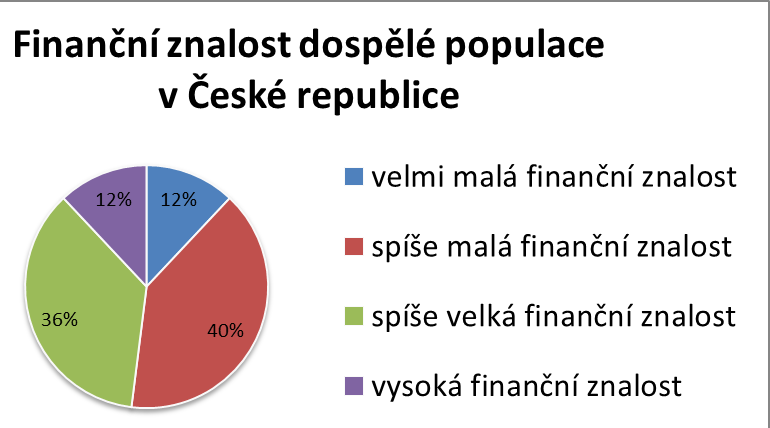